The Manufacturer of Larox Valves and Pumps
27.10.2011
Flowrox is
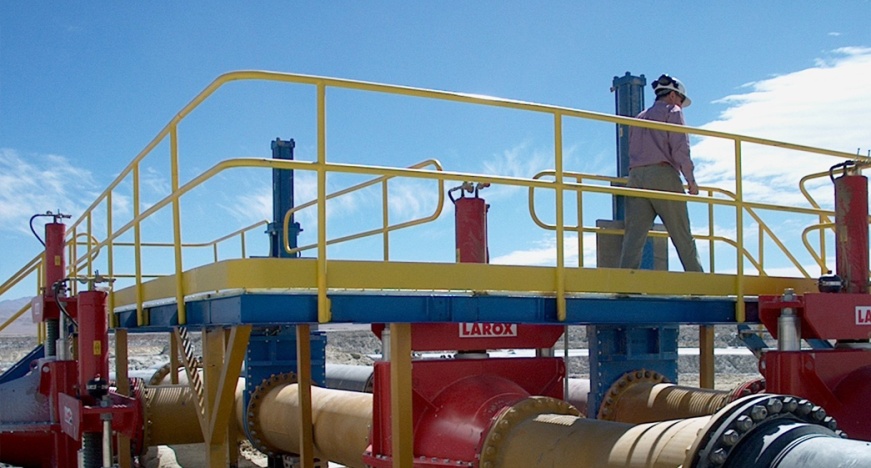 Proven Performer
30 years of experience
70,000 installations worldwide
55 countries with local service
Solution Provider
For demanding duties 
For a variety of industries 
For right selection and sizing
Reliable Partner
With comprehensive product portfolio  
With certified ISO 9001 process
With  reliable on-time deliveries
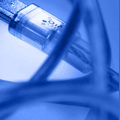 High Quality for Demanding Applications
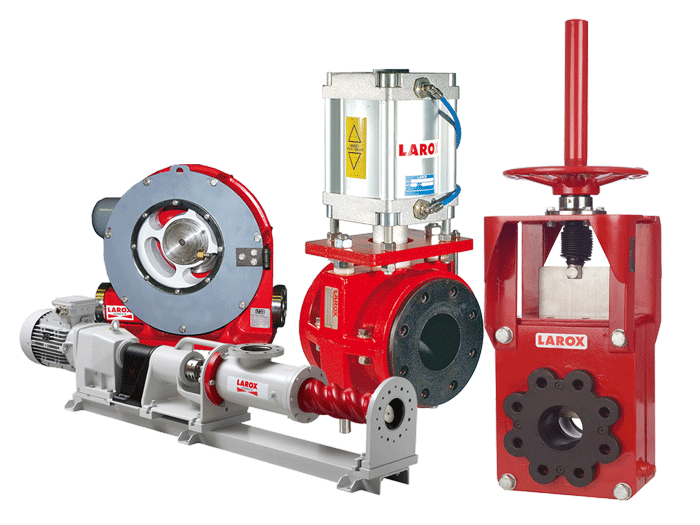 Pinch Valves
Shut/off or control applications 

Heavy Duty Knife Gate Valves
Shut/off applications

Peristaltic Pumps
High density slurries, chemical dosing and accurate metering

PC Pumps  
Slurry and paste applications
Flowrox in Australia
AEM represent Flowrox in South Australia in sales and service
Flowrox In Australia 
First office in August 2010
Warehouse in April 2011
Assembling of valves
Sales and technical support
Supported by global organization
Quality systems
Product management
Application knowledge
R&D
[Speaker Notes: Larox Flowsys Solution
We focus on abrasive, corrosive and other demanding shut-off, control and pumping applications serving a wide range of process industries worldwide. 

We are solution providers, driven by the will to solve problems;  understand and help make our customers´ processes more competitive.
We work in partnership with our clients to specify, design and deliver the optimal solution. 

“Larox Flowsys solution” refers to the total value proposition comprising of 
Customer focus and cutting–edge product and service solutions 
Industry Expertise 
Process and application know-how (Expertise in demanding applications) 
Global reach, local service
Reliable project deliveries and OEM partnerships
Innovation through R&D]
Peristaltic (Hose) Pumps
Flowrox Peristaltic Pump Family
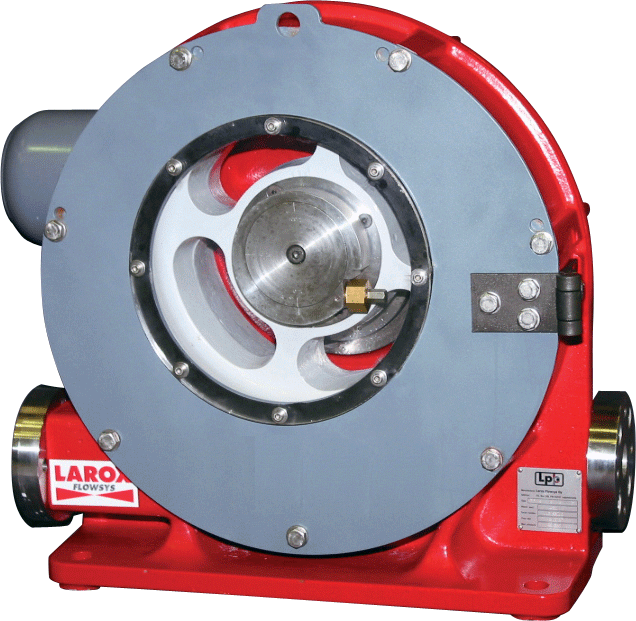 LPP-T for transferring duties
Size range:	0.3-40 m3/h 
Maximum operating pressure: 10 bar
Soon 100 m3/h at 16 bar 24/7
LPP-D for dosing duties
Size range: 0.06-2.0 m3/h 
Maximum operating pressure: 16 bar
LPP-M for accurate metering duties
Size range: 0-0.13 m3/h 
Maximum operating pressure: 8.6 bar
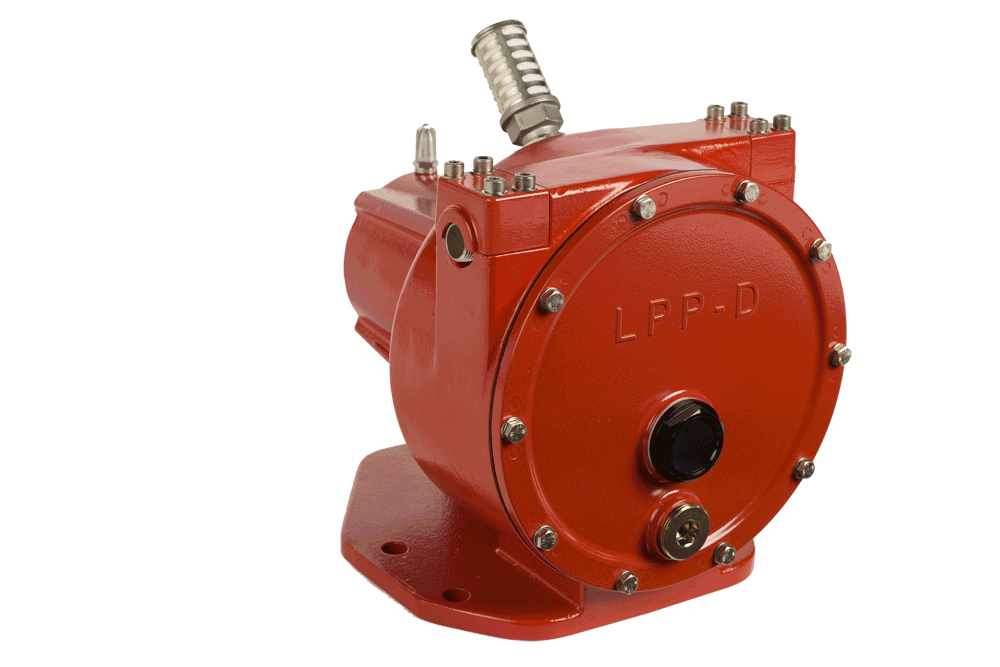 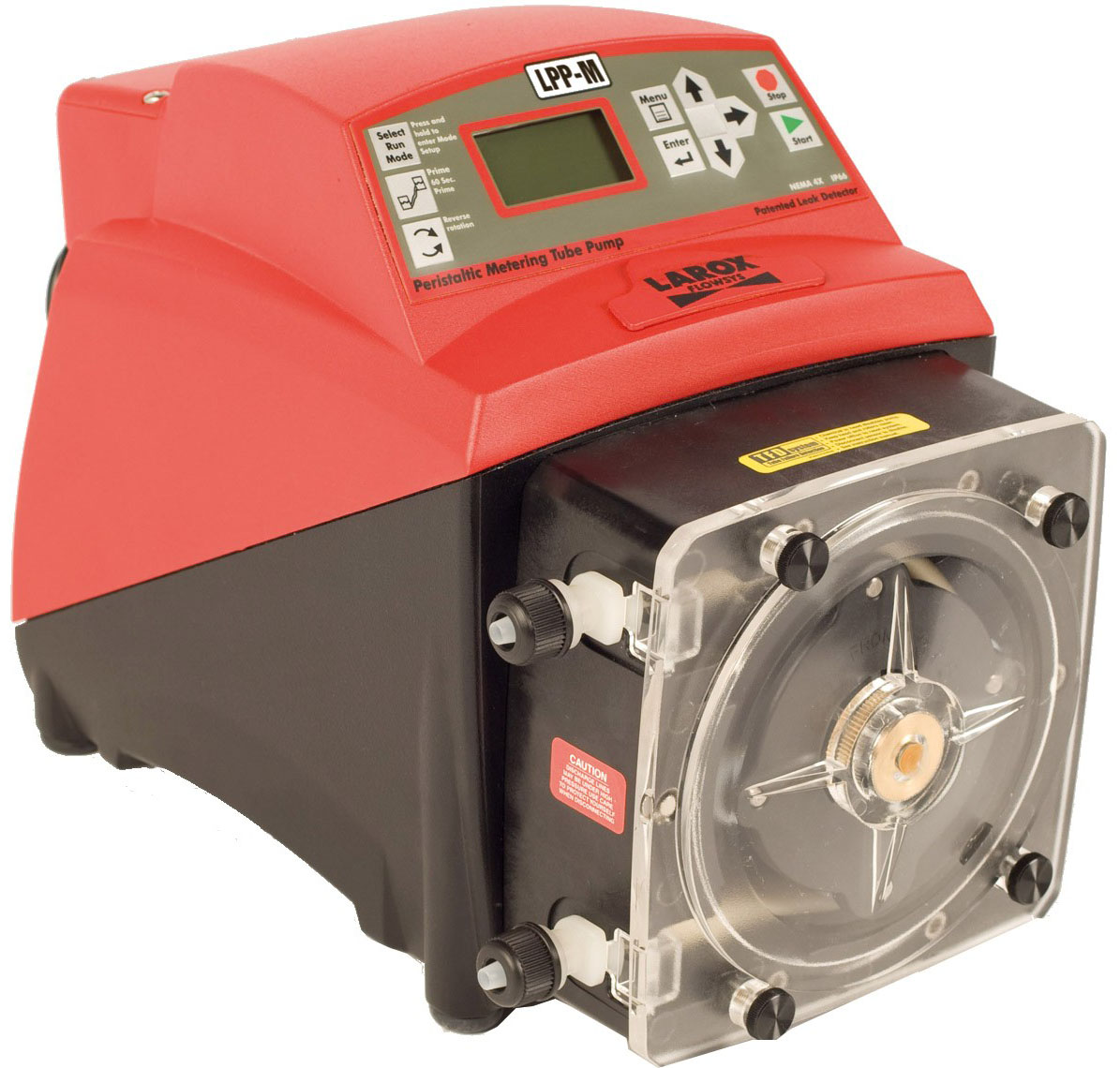 360 degree 
operating cycle
Flowrox Pump
Higher flow per compression than any other peristaltic pump
Process  Benefits
Only one compression 
per revolution
Extended 
hose life
Rolling 
hose contact
No overheating
In-line 
pipe connection
Simple 
installation
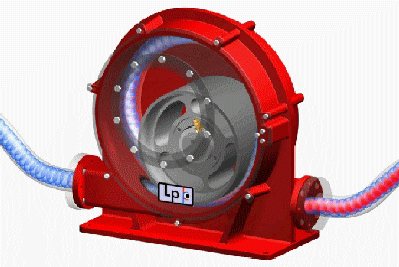 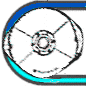 Low lubrication need,
low energy consumption
Low 
operating costs
Conventional hose pump
The Advanced LPP-T and LPP-D Design
180 degree operating cycle
Two compressions per revolution
Shoe contact generates friction and heat
Pressure and vacuum lines same side of the pump
High lubricant need for cooling
Flowrox LPP
Conventional hose pump
[Speaker Notes: One Compression is All You Need
A single, bearing-mounted roller presses against the hose only once per the 360 degree operating cycle,
producing the maximum flow per revolution and offering the longest lifetime possible.

The trailblazing LPP pumps produce higher flow per hose compression than any other peristaltic pump. They are designed to operate continuously at high speeds and in high pressures without the risk of overheating making them perfect for heavy duty applications.

Unique Rolling Design
Larox LPP pumps incorporate an advanced design, which eliminates friction, maximizes hose lifetime and lowers energy consumption. The roller is mounted on a crankshaft creating eccentric rotation during the 360 degree operating cycle. Compared to conventional peristaltic pumps, the LPP pumps double the flow per hose compression.]
Flowrox LPP T Performance
LPP-T Technical Data
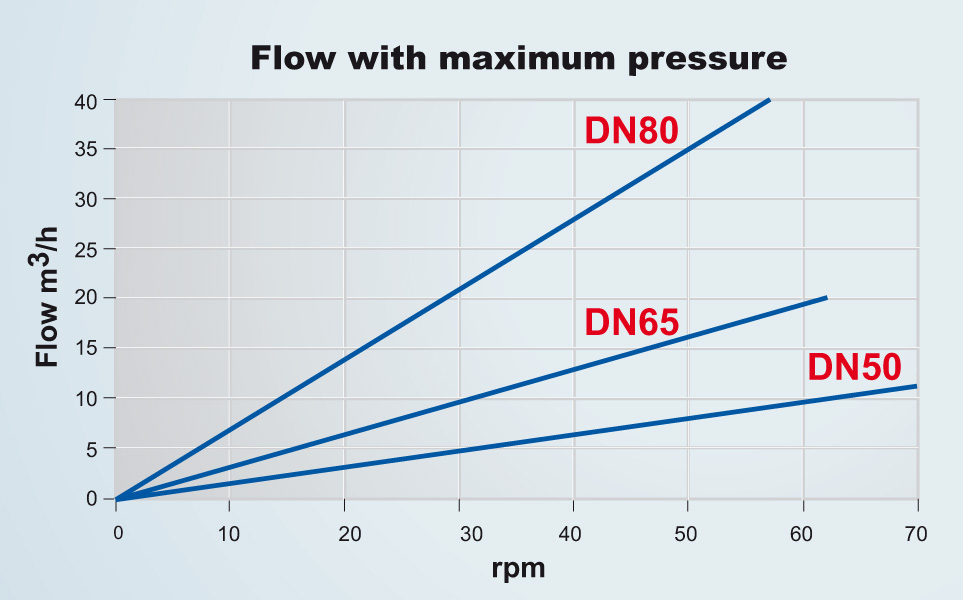 at nominal pressure and at
Continuous operation 24/7
any temperature up to 90oC
[Speaker Notes: Flow Rates

Pump size	Flow rate
LPP 25	up to 2.2 m3/h
LPP 40	up to 8.5 m3/h
LPP 65	up to 20 m3/h
LPP 80	up to 40 m3/h
The maximum discharge pressure is 10 bar]
Conventional hose pump
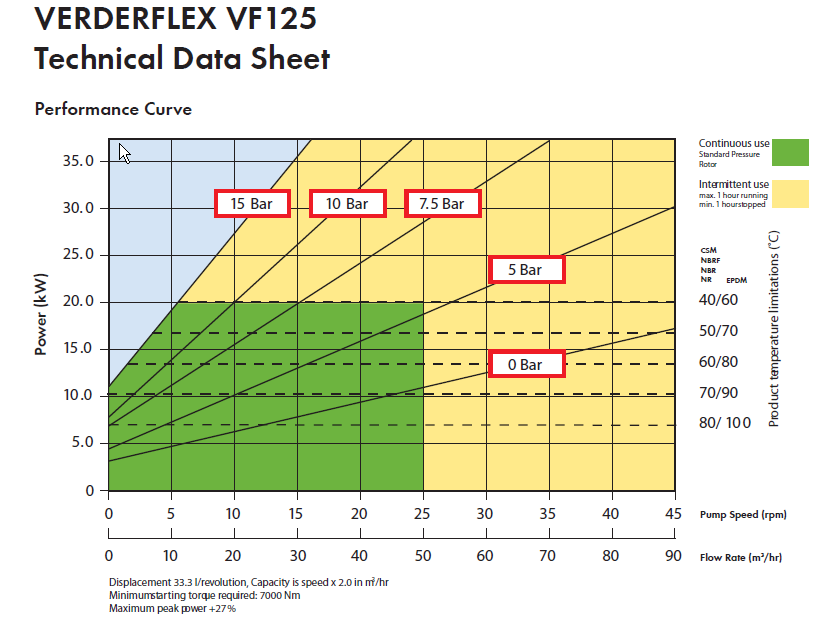 mm
Conventional hose pump
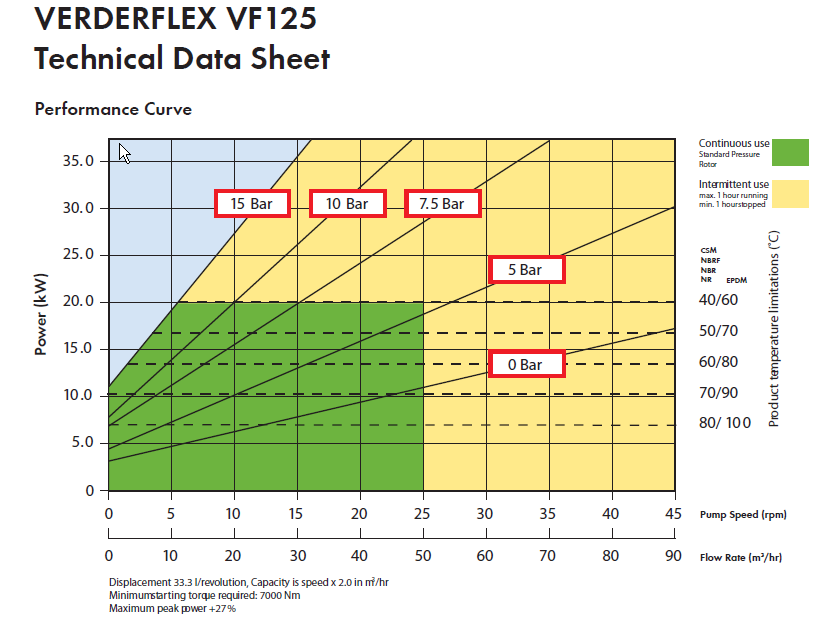 mm
LPP-T80, 40m3/hr @ 7,5 bar, 18,5  - 22 kW motor @ > 90 deg C
Verderflex 125, 80 deg C
Flowrox 
LPP T100 
The largest pump available
100 m3/hr @ 16 bar > 90 deg C, 90 kW
LPP-T100
100 m3/hr @ 10 bar, > 90 deg C, 55 kW
Competing
Double 100 mm
Low Operational Costs
[Speaker Notes: Price LPP-T65: 12 800 €
Electricity costs: 7,5 kW x 24 h/day x 360 day/year = 64 800 kWh/year x 0,05 €/kWh x 0,8 ~ 2600 €/year @ 80% load
Maintenance cost = 45 €/h
Cost difference in a year (benefit for LPP-T65): +22 900 €
Payback time (months): 12 800 € / 22 900 € ~ 7 months]
Progressive Cavity (PC) Pumps
Available in 2012

Risto Ruutiainen, 
PC Product Manager
Progressive Cavity Pump
”PC-Pump”
The progressive cavity pumps belong 
to the positive displacement pump group

Developed by French Professor 
René Moineau in 1930’s

Known also as
Mono pump
Eccentric screw pump
”Worm pump”

Almost pulsation free pumping
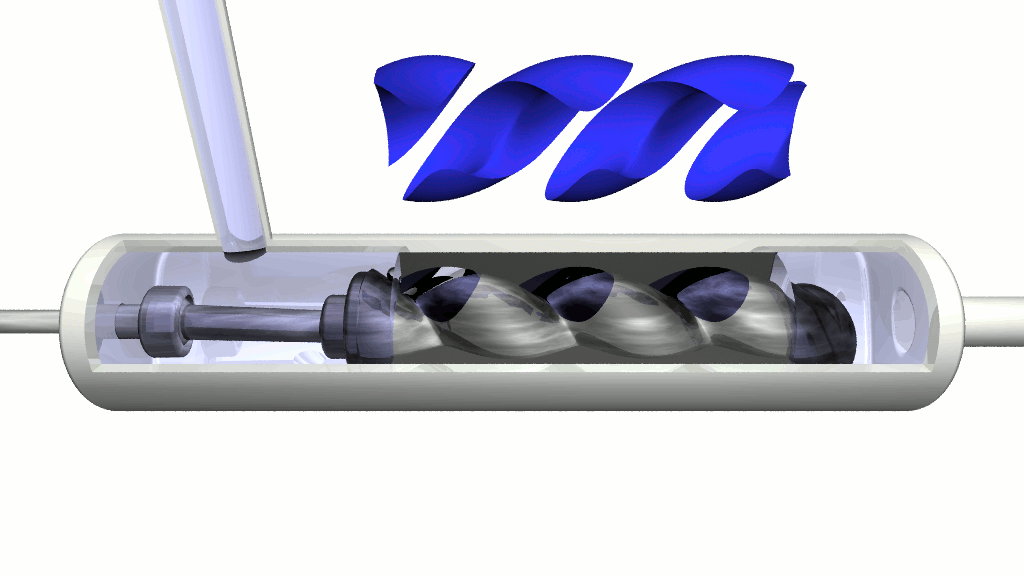 Typical Industries
Pulp and Paper
Paper machine coating chemicals
Other P&P chemicals
Water & Waste Water
Waste water sludges
Chemical Industry
Mining, metals and minerals
Energy and environment
Oil and gas
Food, beverage and brewery
All high viscous and/or shear sensitive liquids and sludges
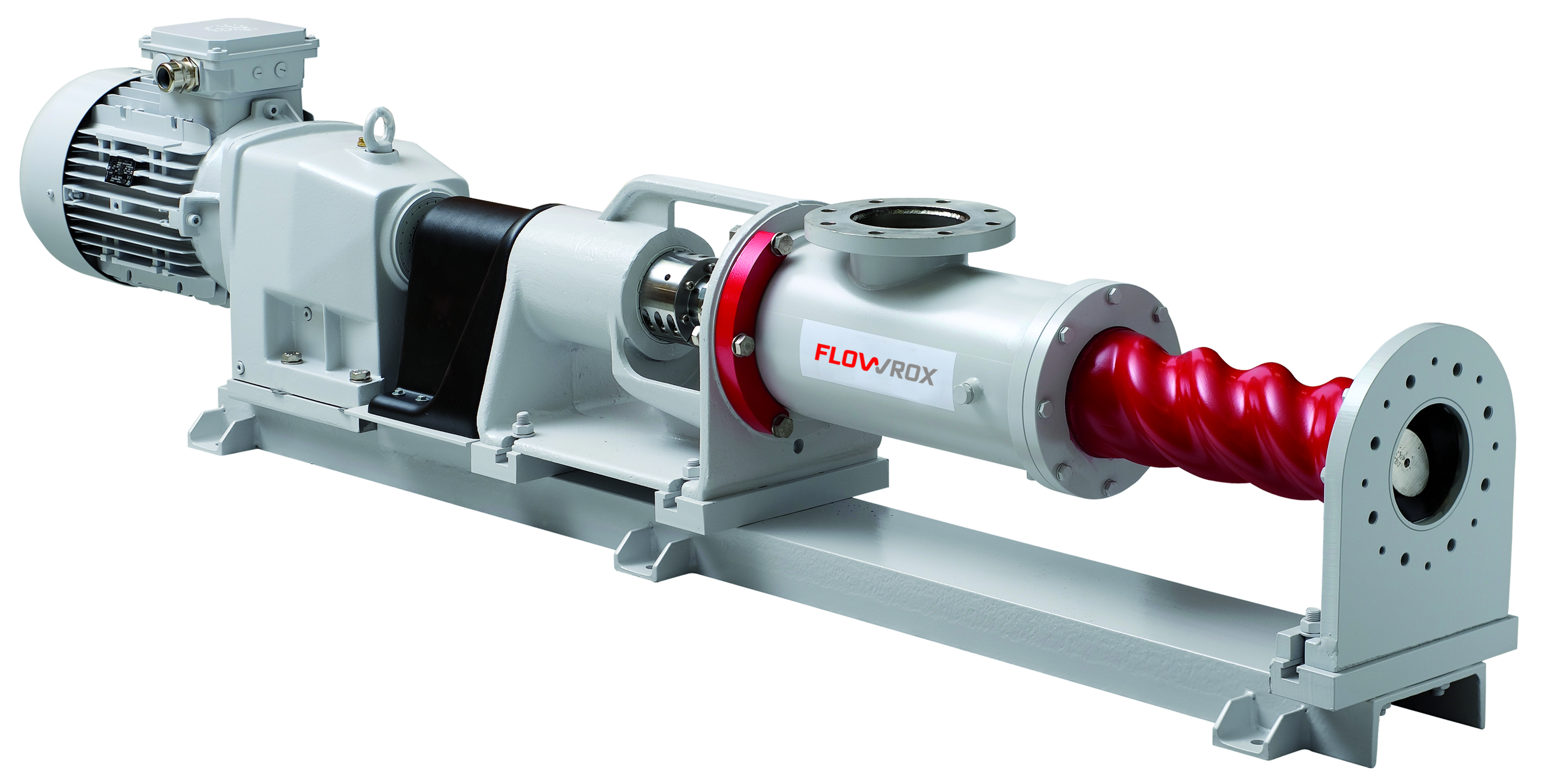 Paste pumping
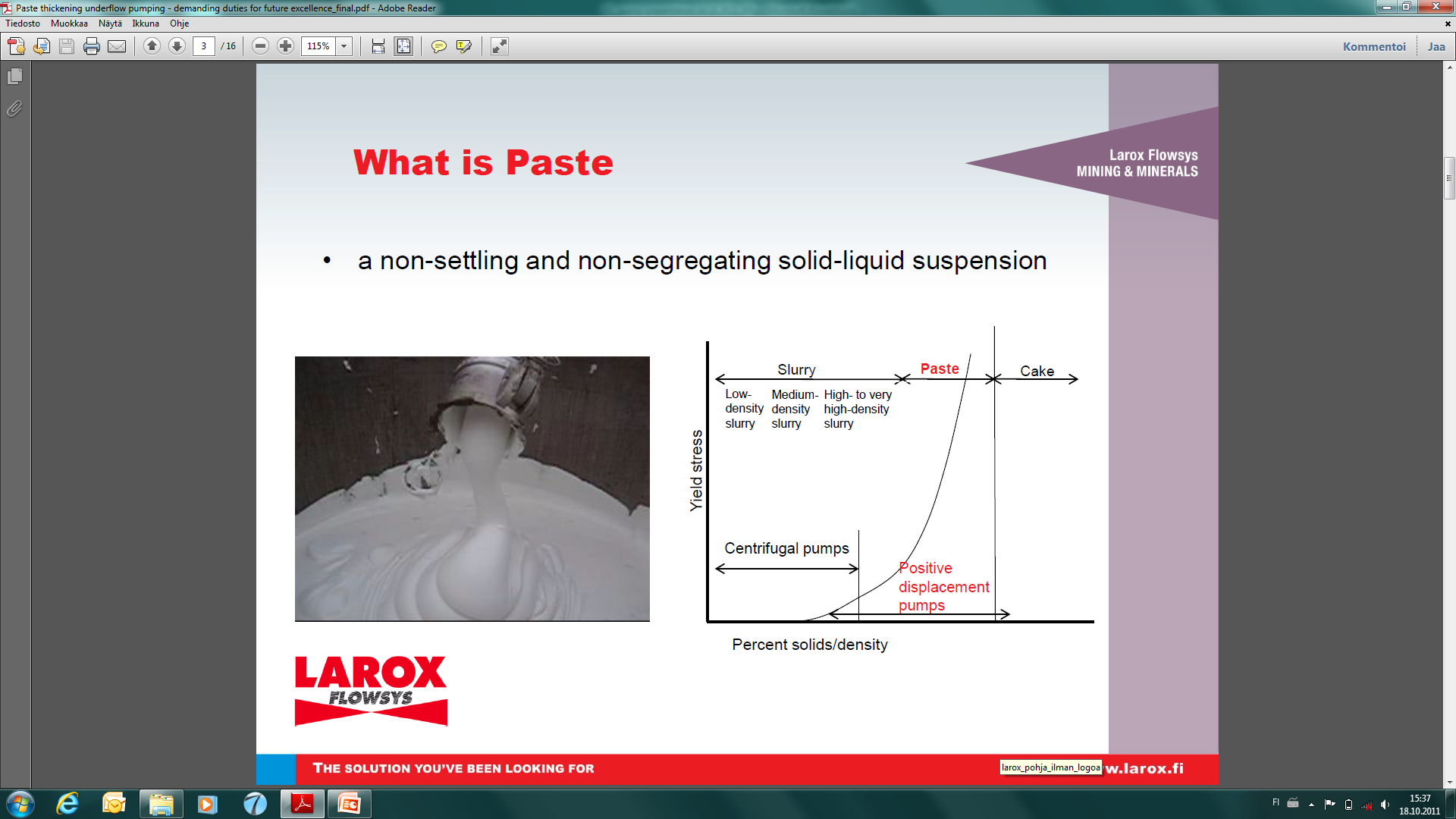 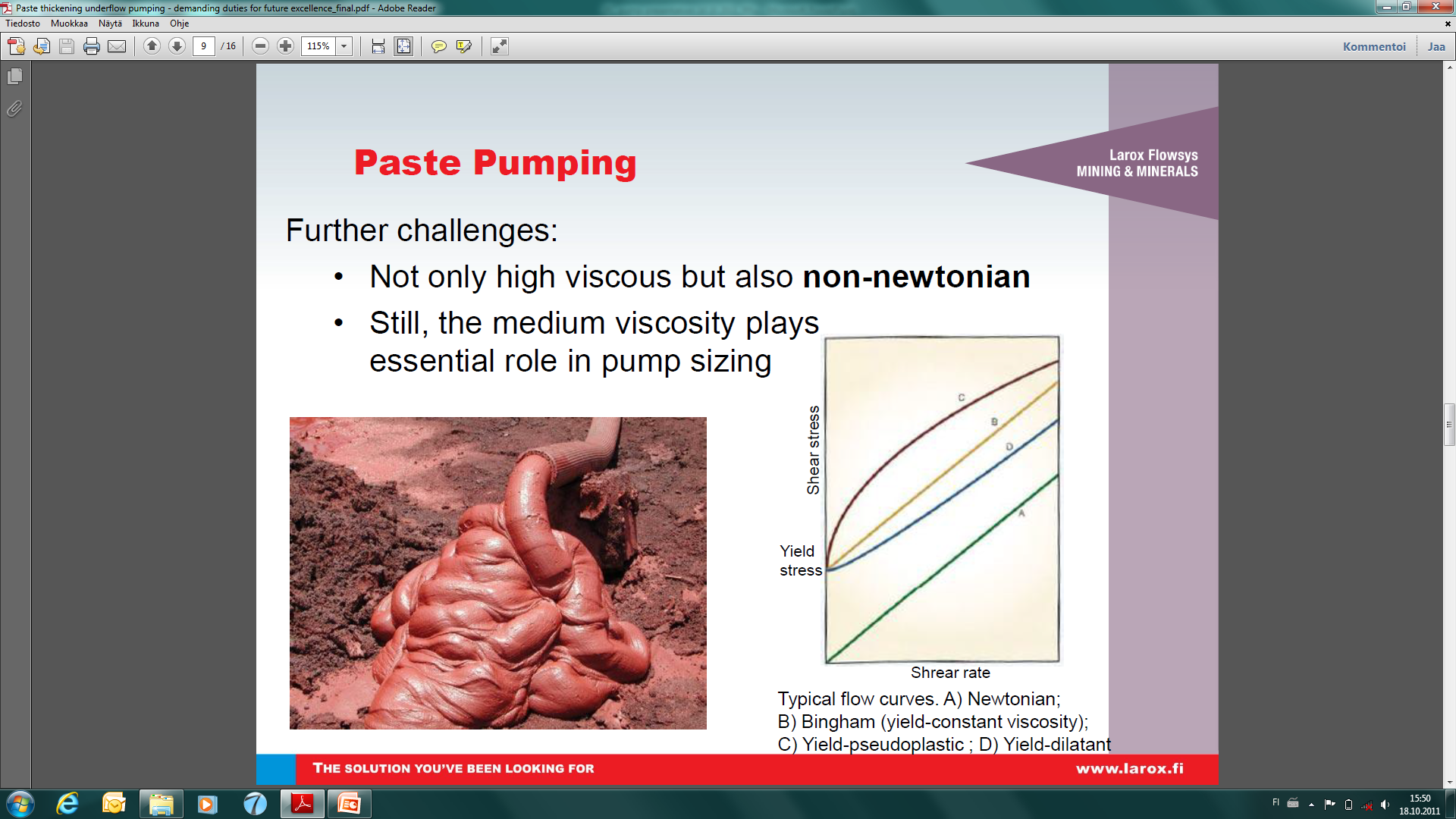 PC-Pump Models
D-Series
E-Series
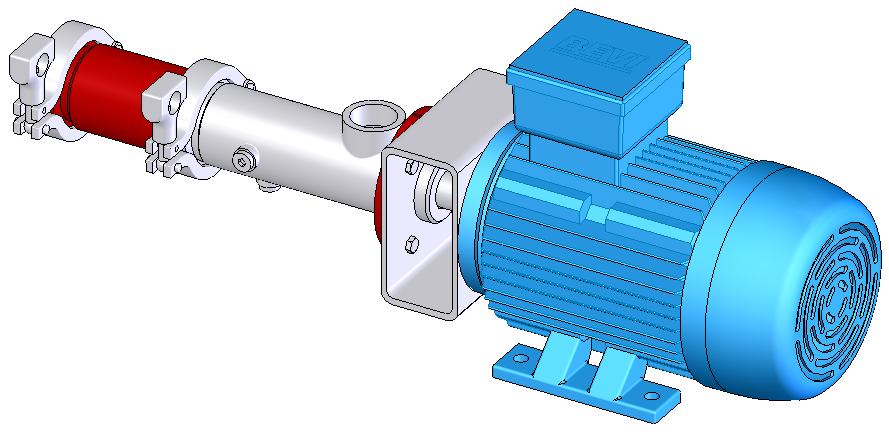 0,04…0,75 m3/h, 12 bar
2…245 m3/h, 10 bar
C-Series
2…245 m3/h, 10 bar
later up to 600 m3/h @20 bar
Flowrox PC-Pump
Gear Motor
Stepless Adjustable Suction Pipe
Rigid and Tight Spiral Stator
Robust Bearing unit
Coupling with guard
Patented Shaft Seal Assembly
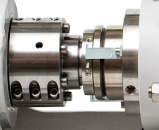 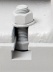 Base Plate with replaceable fixing bolts
Patented Flowrox Double Action Mechanical Shaft Seal Assembly
Revolutionary fast shaft seal replacement without dismantling the pump
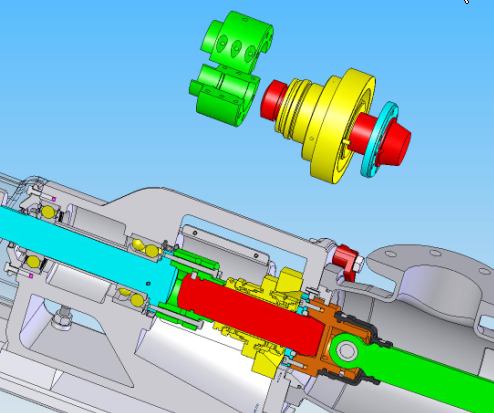 Rotors and Stators
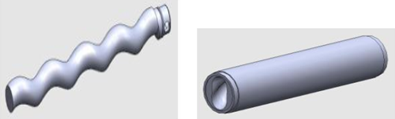 1-lobe rotor
Conventional stator
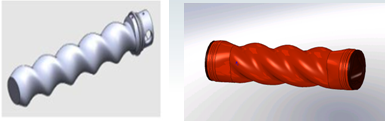 2-lobe rotor
Flowrox Spiral Stator
Elliptic Rotor vs Round  Rotor (2-lobe vs 1-lobe)
Spiral Stator and 2-Lobe Rotor
Rigid and tighter pumping unit

Smaller interference between rotor and stator

Lower starting torque

Significantly higher pumping efficiency
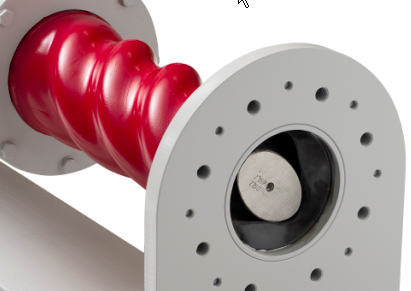 Hydraulic Performance
Competitor
Competitor:
200rpm, 0…6bar, drop=28,6%
300rpm, 0…6bar, drop=17,4%
LFS:
200rpm, 0…6bar, drop=11,5%
300rpm, 0…6bar, drop=8,1%
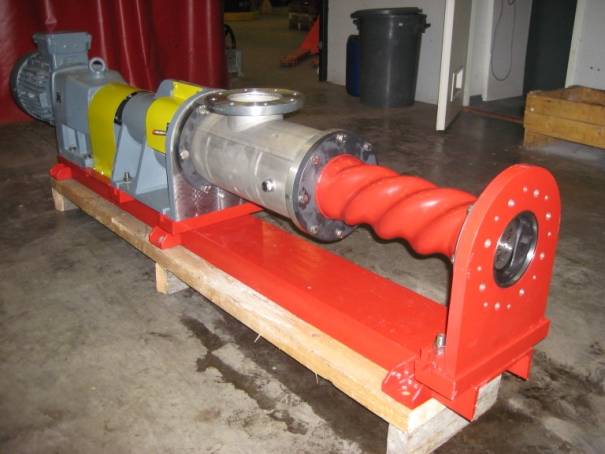 15.4.2010
Benefits of Flowrox PC-Pump
Higher Efficiency
Easy to Install
Fast Maintenance
Lower Power  Consumption
Longer Service Life Time
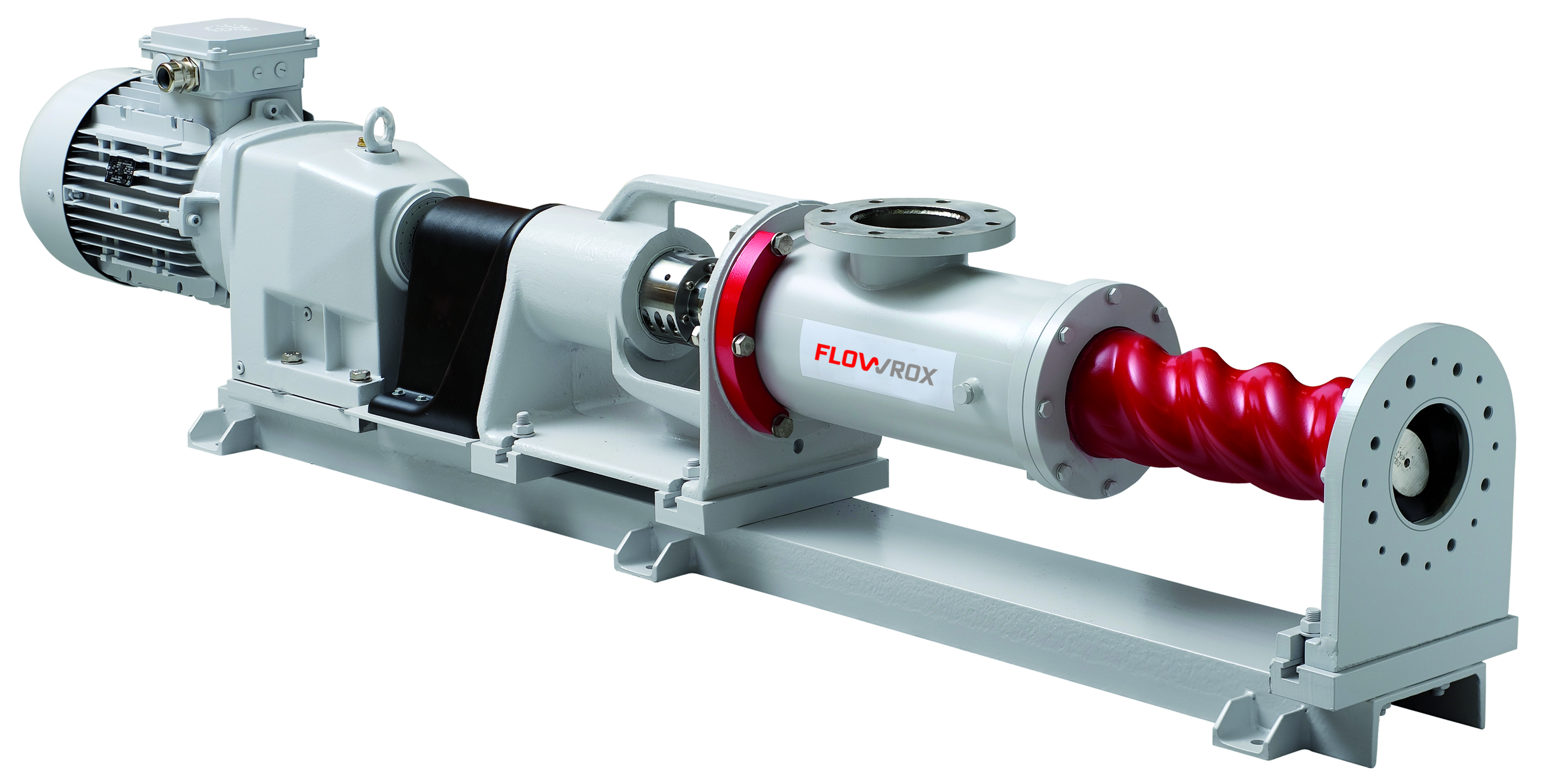 Thank you for your attention